Cómo apoyar a su familiar embarazada
Insertar el logotipo de la organización
Red de Salud Materna del Condado de San Bernardino
[Speaker Notes: ¡Bienvenidos! Nos hemos reunido hoy aquí durante un breve espacio de tiempo para hablar de información sobre cómo apoyar a su familiar embarazada. Ya sea que usted o alguien que conozca esté embarazada, queda claro que hay mucha información en torno a este tema y a menudo puede ser un proceso más desafiante de lo que se espera. Por lo tanto, la Red de Salud Materna del Condado de San Bernardino trabajó junto con expertos en la materia en el Condado de San Bernardino para discutir las tres cosas más importantes que las familias necesitan saber sobre el apoyo a su familiar embarazada. Esta información se utilizó para informar esta presentación de hoy.]
Bienvenida
Insertar foto del presentador
Insertar el nombre del presentador
Insertar Organización
Insertar logotipo
Red de Salud Materna del Condado de San Bernardino
[Speaker Notes: Mi nombre es [INSERTAR NOMBRE], soy representante de [INSERTAR ORGANIZACIÓN] y he trabajado en colaboración con la Red de Salud Materna para proporcionarle esta información hoy. 

[INSERTAR CUALQUIER ANTECEDENTE QUE CONSIDERE ÚTIL PARA QUE LOS PARTICIPANTES LO CONOZCAN].

SI DA TIEMPO – 
Me gustaría que cada uno de los presentes se dirigiera a la persona sentada a su lado y se presentara, así como lo que espera obtener de esta presentación de hoy (si se trata de una presentación virtual, que la gente se presente en el chat).]
Al finalizar nuestro tiempo juntos, usted…
Comprenderá la importancia de apoyar a su familiar embarazada
Tendrá consejos para el apoyo práctico
Sabrá cómo proporcionar apoyo emocional
Insertar el logotipo de la organización
Red de Salud Materna del Condado de San Bernardino
[Speaker Notes: Los expertos locales en la materia identificaron las tres cosas más importantes para ayudar a las familias cuando apoyan a su familiarembarazada. Entre estos colaboradores se encontraban:
San Bernardino Fatherhood 
Consejo Asesor Perinatal: Liderazgo, Defensa y Consulta [Perinatal Advisory Council: Leadership, Advocacy, and Consultation] (PAC/LAC)

Esperamos que al final de esta presentación usted: 
Comprenderá la importancia de apoyar a su familiar embarazada
Tendrá consejos para el apoyo práctico
Sabrá cómo proporcionar apoyo emocional

Hemos estructurado nuestro tiempo juntos para compartir primero un poco de información con usted, luego le haremos charlar con otro participante sobre lo que ha aprendido. Por último, cerraremos nuestro tiempo juntos ofreciendo a la gente la oportunidad de hacer preguntas. 

¿Hay alguna pregunta antes de empezar?]
Apoyo a su familiar embarazada
3 cosas que debe saber
Importancia del apoyo y consejos para el apoyo práctico y emocional
Red de Salud Materna del Condado de San Bernardino
[Speaker Notes: Hay mucha información sobre el embarazo, pero esta información se ha sintetizado en tres puntos principales que, según los expertos en la materia, son las cosas más importantes que las familias deben saber sobre cómo apoyar a su familiar embarazada:  
Por qué es importante prestar apoyo
Cómo apoyar a su familiar durante el embarazo 
Cómo proporcionar apoyo emocional

Tras nuestro repaso de estos tres puntos, les proporcionaré algunos recursos sobre dónde acudir en busca de apoyo.]
Importancia del apoyo
Participación
El apoyo continuo de los padres y otras personas de apoyo primario durante el embarazo puede aumentar los resultados positivos del parto para la madre y el bebé.
Compromiso
Responsabilidad
Red de Salud Materna del Condado de San Bernardino
[Speaker Notes: La presentación de hoy se centra en los padres y otras personas de apoyo primario que proporcionarán apoyo diario a la madre durante y después del embarazo. 
Responsabilidad. En primer lugar, los padres y otras personas de apoyo primario deben comprender sus responsabilidades en el apoyo a su familiar embarazada, incluyendo lo que significa para ellos y cómo pueden apoyar adecuadamente a alguien. Los padres a menudo no reconocen lo importantes que son. Los padres son criadores, proveedores y modelos para sus hijos. Los padres son necesarios para apoyar a las madres durante el embarazo y después del parto. Si el padre no está involucrado durante el embarazo, la persona que proporciona el apoyo principal a su familiar embarazada tendrá que asegurarse de que se cumpla esta función. 
Compromiso. Una vez que esté claro lo que el padre u otra persona de apoyo primario debe hacer para apoyar a su familiar embarazada, debe comprometerse en cómo va a prestar su apoyo. Vamos a repasar algunos ejemplos de formas en las que los padres y otras personas de apoyo primario pueden apoyar a las mujeres embarazadas desde el punto de vista práctico y emocional en tan solo unos minutos, pero hay muchas más formas de apoyar a una madre durante el embarazo más allá de lo que se tratará hoy. 
Participación. Por último, los padres y otras personas de apoyo primario deben seguir participando en el apoyo a su familiar embarazada - no basta con apoyar una sola vez. El apoyo continuo durante el embarazo favorece los resultados saludables ¡tanto para el bebé como para la madre!]
Proporcionar apoyo práctico
Asistir a las citas y anotar las preguntas
Aprender sobre los cuidados del recién nacido, la lactancia materna y la anticoncepción
Fomentar y participar en hábitos saludables
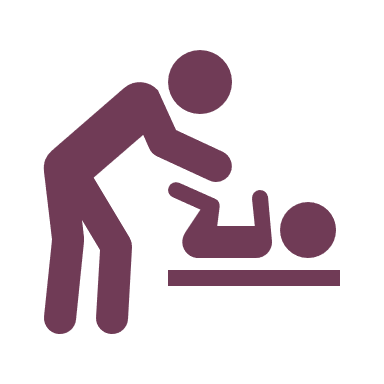 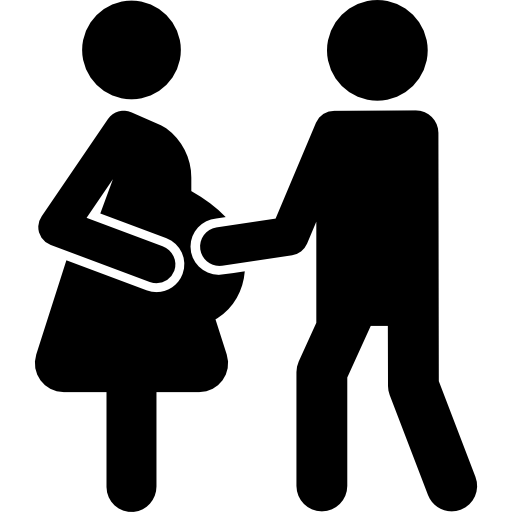 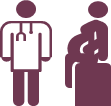 Red de Salud Materna del Condado de San Bernardino
[Speaker Notes: Durante el embarazo, los padres y otras personas de apoyo primario pueden apoyar a la madre en muchas actividades prácticas del día a día. Los expertos en la materia animan a las personas de apoyo a realizar las siguientes actividades: 

Procurar asistir a todas las citas prenatales y escribir las preguntas para el proveedor antes de la cita para asegurarse de que las cosas que están surgiendo en su vida diaria no queden sin tratar.
Los hábitos saludables durante el embarazo incluyen llevar una dieta equilibrada y mantenerse activo. Los padres y otras personas de apoyo principal pueden cocinar comidas saludables para la madre, salir a pasear con ella o participar en otras actividades para ayudarla a mantenerse activa. 
Antes de que nazca el bebé, los padres y otras personas de apoyo primario pueden informarse sobre el cuidado del recién nacido, cómo apoyar la lactancia materna y qué métodos anticonceptivos pueden utilizarse después del embarazo. Entre las fuentes de información fiables se encuentran el médico de la madre o del padre, las clases de paternidad y los grupos de apoyo a la paternidad.]
Proporcionar apoyo emocional
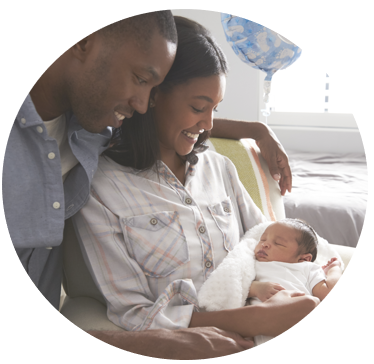 Red de Salud Materna del Condado de San Bernardino
[Speaker Notes: El embarazo y el posparto pueden ser momentos muy emotivos para los padres. Los expertos en la materia quieren que se tengan en cuenta las siguientes formas de proporcionar apoyo emocional a la mamá. 

Autocuidado. Tanto las madres como los padres deben cuidarse y dedicarse tiempo a sí mismos de forma que se sientan bien. Los padres y otras personas de apoyo primario pueden ayudar a las madres a tomarse tiempo para el autocuidado y animarlas a hacerlo. También es importante cuidarse a sí mismo cuando se proporciona apoyo emocional a otros. Tomarse tiempo, por mucho que se disponga de él con un recién nacido, para hacer algo por uno mismo le convertirá en una mejor persona de apoyo para la madre y el bebé. 
Sistema de apoyo. Ambos padres necesitan un sistema de apoyo. Los sistemas de apoyo pueden ser la familia, amigos, vecinos, compañeros de trabajo y comunidades religiosas. Es importante que los padres y otras personas de apoyo primario sepan cuándo y cómo pedir ayuda a su sistema de apoyo. Muchas familias encuentran apoyo en otros padres que experimentan y pasan por los mismos cambios; estas conexiones pueden establecerse a través de clases prenatales, cursos de preparación para la lactancia y la crianza, y grupos de apoyo a la paternidad.
Empatía. A menudo se considera a los padres como los proveedores y protectores de su familia. Los padres y otras personas de apoyo primario pueden intentar estar en sintonía con las emociones de la madre y ser empáticos con la madre y el bebé durante este tiempo.
Depresión y ansiedad posparto. Las madres y los padres pueden desarrollar depresión y ansiedad posparto durante el embarazo y/o después del parto. Los padres y otras personas de apoyo primario deben conocer los signos de ambos y animar a la madre a acudir a su proveedor si muestra síntomas.]
Recursos disponibles
San Bernardino Fatherhood
(909) 567-9508
http://sbfatherhood.com/ 
Mom & Dad Project
(909) 878-2326
https://momanddadproject.com/
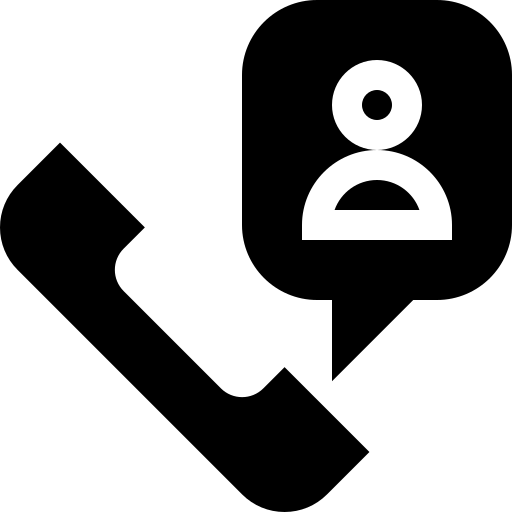 Red de Salud Materna del Condado de San Bernardino
[Speaker Notes: Hay numerosos recursos en el condado de San Bernardino disponibles para apoyarle a usted y a su familia en todas las áreas de la salud. Algunos ejemplos de recursos que pueden ayudarle o ponerle en contacto con los recursos que necesita incluyen: 
San Bernardino Fatherhood: San Bernardino Fatherhood, bajo el modelo 24/7 Dad AM, es un programa basado en la evidencia que consiste en una mezcla de sesiones de grupo y visitas a domicilio para enseñar a los hombres habilidades de paternidad y crianza, centrándose en las características clave de la paternidad.

The Mom and Dad Project: Mom and Dad Project ofrece clases gratuitas de crianza y grupos de apoyo a los padres que esperan un hijo y a los que han dado a luz recientemente.]
Apoyo a su familiar embarazada
Charlemos...
Red de Salud Materna del Condado de San Bernardino
[Speaker Notes: Ahora que hemos revisado las tres cosas más importantes que los expertos en la materia quieren que sepan sobre cómo apoyar a su familiar embarazada, vamos a discutir lo que hemos aprendido y considerar cómo esta información se aplica a sus necesidades específicas.]
Pensar - Asociar - Compartir
¿Qué tipo de apoyo se siente más preparado para proporcionar a su familiar embarazada?
Red de Salud Materna del Condado de San Bernardino
[Speaker Notes: Hoy van a formar pareja con otra persona y van a dedicar un minuto cada uno a compartir cuál ha sido la idea más importante que han aprendido durante esta presentación.

Pueden considerar apoyarse en su experiencia personal con el apoyo a sus familiares embarazadas y en las barreras a las que se enfrentan, o en los recursos de los que les gustaría saber más.]
Debate de grupo
¿Cuáles son algunas de las formas en las que la gente pretende dar apoyo a sus familiares embarazadas?
Red de Salud Materna del Condado de San Bernardino
[Speaker Notes: ¡Muy bien! Volvamos a reunirnos como grupo y hablemos brevemente de lo que han aprendido hoy.  ¿Hubo algo que les sorprendió?]
Reflexión personal
¿Qué pueden hacer hoy para apoyar a su familiar embarazada?
Red de Salud Materna del Condado de San Bernardino
[Speaker Notes: Antes de que se vayan hoy, quiero que se tomen un momento para identificar una cosa que puedan hacer hoy para apoyar a su familiar embarazada.]
Apoyo a su familiar embarazada
¿Preguntas?
Red de Salud Materna del Condado de San Bernardino
[Speaker Notes: Me encantaría escucharlos ahora. Tenemos unos 5 minutos para preguntas. No duden en plantear su pregunta al grupo y haré todo lo posible por responder o remitirle a alguien que pueda responder a su pregunta.]
¡Gracias!
Publicado en 2021. Para obtener más información sobre la MHN, visite nuestro sitio web: 
https://www.maternalhealthnetworksb.com
Red de Salud Materna del Condado de San Bernardino
[Speaker Notes: ¡Gracias por pasar tiempo conmigo hoy! 

Esta presentación fue desarrollada en colaboración con la Red de Salud Materna del Condado de San Bernardino, una colaboración comprometida con el apoyo a las familias antes, durante y después del embarazo. Si desea obtener más información sobre la Red de Salud Materna, visite su sitio web en www.maternalhealthnetworksb.com.]